ANGEL VENTURE FORUM
        GEORGETOWN
September 28, 2012
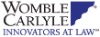 Valuations: How to Value Your Company for Investors
Brent Solomon, Principal-Reznick Group, P.C.Karl Knoll, Partner-Womble Carlyle Sandridge & Rice, LLP
www.wcsr.com
VALUATION BASICSMany Methods - 3 Categories
Cost Approach
	- Reproduction Cost
	- Replacement Cost
Income Approach
	- Capitalization of income
	- Discounted cash flow
Market Approach
	- Comparable public or private companies
	- Multiple of revenue
	- Multiple of EBITDA
www.wcsr.com
VALUATION CHALLENGESEarly Stage Companies
Cost Based
	- Cost may not reflect proprietary value
	- Rarely used
Income Based
	- Little or no current income
	- Projections generally highly speculative
Market Based
	- Little or no current revenue/earning to apply multiple
	- Finding comparable company/transaction data
www.wcsr.com
VENTURE CAPITALRates of Return
www.wcsr.com
INVESTOR VALUATIONPractical Economics
Percent of company that VC receives
“Pre-money”
“Post-money”
Impact of options
www.wcsr.com
INVESTOR VALUATIONPractical Economics
Pre-Money Valuation (% of company received for the investment)
Type of security (Preferred Stock vs. Common Stock)
Dividends (Cumulative vs. Non-cumulative)
www.wcsr.com
Venture Capitalist’s Pre-Money Value Modeler
www.wcsr.com
Factors Influencing                            Pre-Money Value
Market opportunity (size of market, etc.)
Strength of the team (Experience vs. Enthusiasm)
Strength of the IP (or other barriers to entry)
Strength of the competition
Customers/revenue
Exit opportunities (obvious purchasers)
Expected exit timing
Competition among investors
www.wcsr.com
Venture Capital Term SheetMajor Issues
Economics (dividing the pie on exit)
 
Control (who is going to pilot the ship)
 
Shareholder Rights (protecting the investment and getting to the exit)
www.wcsr.com
Venture Capital Term SheetEquity “Value” Preferences
Conversion feature
	- Percent of equity “as if converted”
 Participation Rights
	- Full capped
	- None	
Liquidation rights/preference
	- Initial investment
	- Multiple of initial investment
Dividends
	- Cumulative
	- Non-cumulative
Price protection/anti-dilution
www.wcsr.com
Valuation Post FundingWhere Did the Value Go?
Pre-money/post-money valuations are on a “as if converted” basis
Preferences on liquidation, dividend, control and participation rights on preferred not common
Preferred is often worth substantially more than common
Where did the value go?
Valuation experts have techniques to:
	- Allocate total enterprise/equity to classes
	- Back-solve for enterprise/total equity value based on the preferred funding price and preferences
www.wcsr.com
Valuation – TypicalNeeds for Emerging Businesses
Issue stock to key employees
Issue restricted stock to key people
Issue incentive or non-qualified options
Issue stock as merger/acquisition consideration
Financial reporting
Exit/sale
www.wcsr.com
Contact Information